#Unite Clubs Conference Update

Chris Moss 
Head of Development and Participation
2020 A YEAR OF…
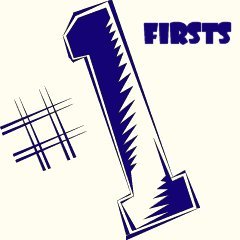 A LOOK BACK AT 2020…
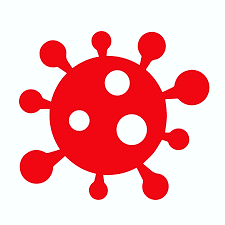 An amazing response from the membership
#SupportYourClub
Webinars and Engagement 
Online Qualifications and Education 
An increase in Funding Applications
A positive year for facilities… 
Launch of a new virtual club (Clwb Run Wales) 
Hugely successful virtual Big Social Run 
#FromMyDoor – national running campaign and launch of a ‘Plodcast’
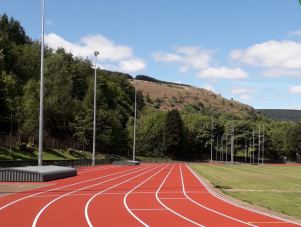 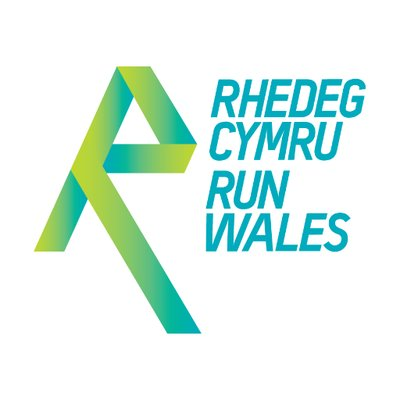 SO WHAT DOES 2021 LOOK LIKE?
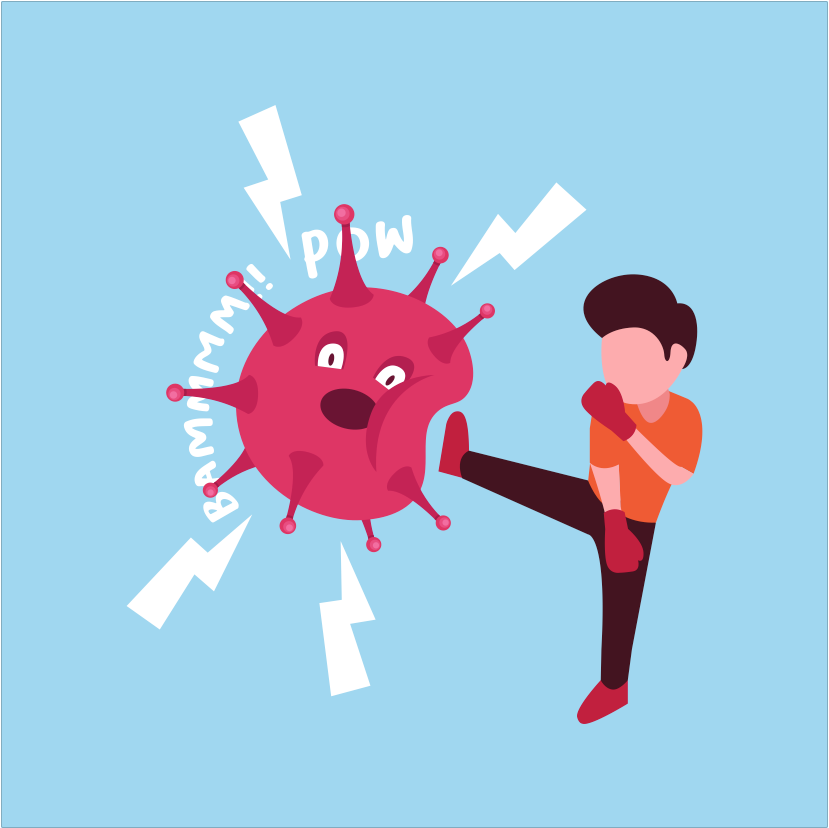 MORE…
Improvements and changes in relation to safeguarding 
Support for volunteers
A focus on InSport and creating inclusive environments 
A formal launch of  the physical literacy programme (Starting Blocs) and structured junior offer 
Club Modernisation and further support for clubs
A focus on growth and retention
A new era for Run Wales
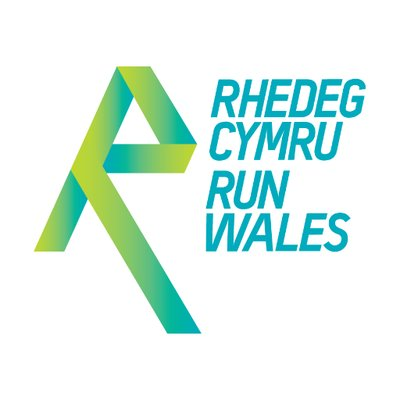 WELSH ATHLETICS: DEVELOPMENT TEAM PROMISES
We care 
We are passionate 
We are human 
We don’t make mistakes deliberately!
We are always here to help (but you need to ask!)
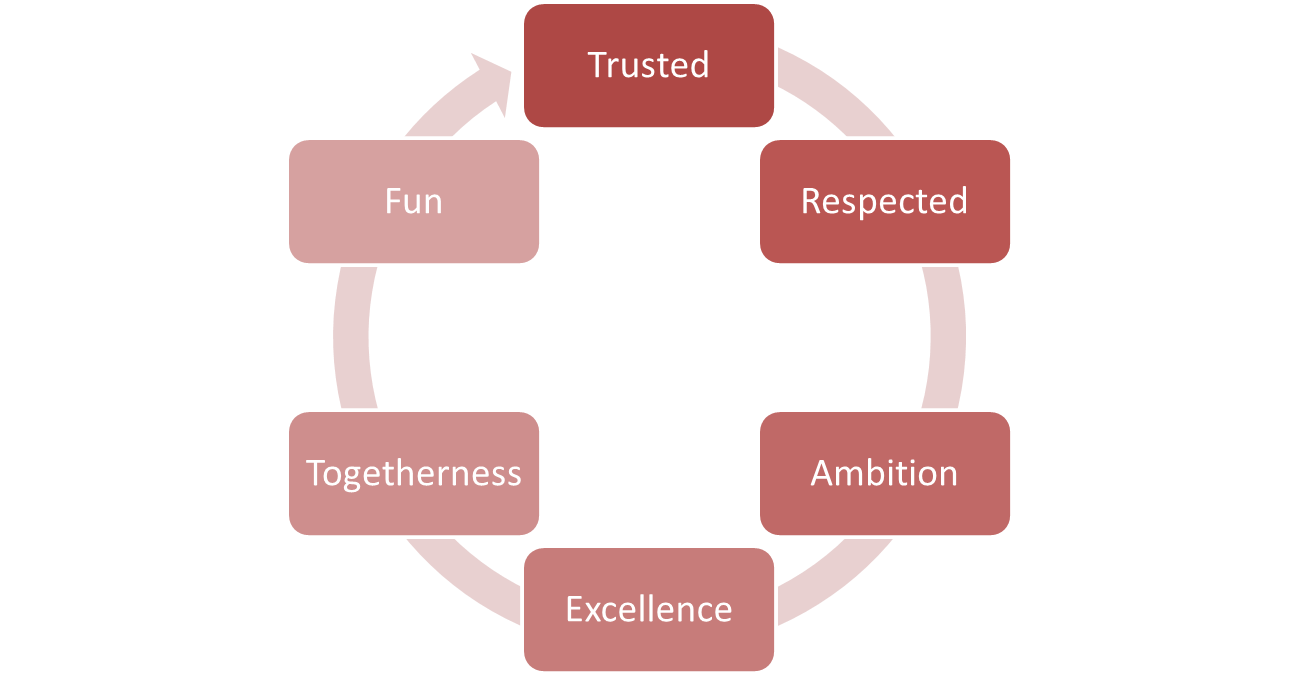 THANK YOU